Year End Briefing2018/19
June 2019
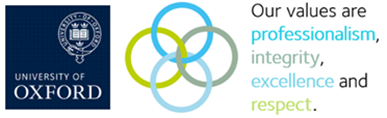 Agenda
Year end Overview
Year end timetable and tasks
Year end sign off
External Audit
Areas of concern from 2017/18
Contacts
New for 2019/20
Year-End Overview
Year end is 31 July 2019
Four phases for departments
Year-End Timetable – July 2019
[Speaker Notes: Accrue for final days sales for card terminal and on line store.
NOTE YE08 due on 26th June]
July 2019
We recommend you:
Review project Pre-Award and Suspense account transactions
Check general ledger for costs relating to projects and transfer
Check general Ledger coding (including trusts, donations and external trade)
Check for incomplete transactions in the purchase to pay process
Complete transaction processing in Accounts Payable and Accounts Receivable (including internal trade)
Ensure goods receipting is up to date
Review courtesy accounts
Payments
Main UK payment run dates to ensure supplier receives payment pre year end:
	Finance Division Payments team deadlines are as 	follows:
		12 noon on 18 July for foreign payments
		 5pm on 23 July for sterling payments
The deadline for central input before 31 July is 5pm on 26 July.
Local input on the Accounts Payable module can continue until 31 July.
Estates recharges & construction charges
Adjustments required for capital costs in departmental accounts to Estates Capital Team by 1 July
Routine recharges drawn together at a slightly earlier date than usual on 23 July, followed by….
Final review of any remaining work in progress with recharge for material items at 31 July 2019 (Greater than £1k).
Construction recharges will also be promptly charged
[Speaker Notes: Please continue to contact the accounting lead identified in above for queries on the specific charges.
After 1st July NO adjustments or funding transfers for spend incurred in depts. will be accepted onto a capital project, these costs will remain in the depts. G/L.]
Departmental Equipment Listing (DEL)
Normal process at year end
100% response required on all DEL – even Nil returns
NEW FOR 2018/19 All assets over 5 years old will be removed from the DEL after the quarter four submission – expense and capital
[Speaker Notes: Since 2016 100% response has been an audit required and is audited every year end.
All assets including expense over 5 years old will be retired and so will no longer show on future DELs after the qtr4 return is completed. Depts. may wish to keep a record of these from the qtr4 submission for their own stewardship purposes.]
Inventory
Year-end stock valuation to Financial Reporting by 7 August 2019
Stock listing by item must be in an Excel format (not pdf)
Review the itemised stock listing to ensure accuracy (eg there should be no negative stock lines)
Notify the Financial Reporting Team of any stock adjustments by midday, 13 August 2019
External Trade – issues to be aware of
Activity 25 income to be reviewed
Allocate direct and indirect costs 
Direct Costs are costs directly related to the external trade activity e.g. goods to be sold on
Indirect costs relate to many different activities. Examples are building costs, cleaning, security, staff costs, office supplies
Detailed guidance is available in year end guidance – or ask for help if unsure
100%
Apportionment
[Speaker Notes: Things to be aware of in relation to external trade
Activity 25 income needs to be reviewed as part of the YE08 process. 
Trading Activity should ALWAYS have costs shown against it.
Direct = posted directly to activity 25
Indirect = apportionment]
Apportionment – a department’s choice
Only relevant costs which have been incurred by the department should be apportioned. 
A record must be kept showing how the apportionment was calculated.
[Speaker Notes: Various methods are acceptable for apportionment. Key points are: 
Method must be reasonable
Keep records to show how overheads have been calculated – attach these to record of the journal
Only include relevant costs. Not all the department’s costs will be relevant to the external trade.]
Year-End Timetable – August 2019
Projects Module
Project journals in early August
Full accrual for any costs incurred before year end (Form YE05)
Prepay any costs incurred in 2018/19 which relate to 2019/20 (Form YE07)
Pre-award (NX) projects
	Income only recognised at year end
	Complete year end form (YE11) by 9 August
Clear suspense (NZ) projects by 2 August
Approach also applies to departmental projects
[Speaker Notes: Project journals in early August
The ending date for the Projects journal batch defaults to the Sunday following the date originally entered and Oracle automatically populates this as the Expenditure Item Date (EID) on individual transaction lines. Therefore, if you are entering journals between the month end date and the date on which the module closes for a given month and you wish to post the cost to the period that just ended, you will need to check that the EID is the last date of the month that is due to be closed or earlier.
If uploading a journal using a spreadsheet, make sure the EID on each line is on or earlier than 31st July to ensure the costs hit the July period.
**9997 cost centres should balance to nil
Full accrual for any costs incurred before year end (Form YE05) and adjust for prepayments (Form YE07)
Pre-award (NX) projects
Income only recognised at year end
Complete year end form (YE11) by 9 August
Clear suspense (NZ) projects by 3 August
Applies also to departmental projects]
Projects Module Year End Forms
Process the same as prior years for projects
Two forms
YE05 Expenditure Accruals
YE07 Prepayments
GRN Accruals for research are posted at year end. Be careful not to double-count on the YE05
Forms available on the Year End website
Deadline 14th August 2019
Projects Module – Journal and transfer authorisation
Recent internal audit and research funder audits have noted an issue with the journal and transfer authorisation process at the university
Journals and transfers must be authorised, and the authorisation must be undertaken by an individual within their purchasing limits 
Authorisation of individual journals can continue where this is already undertaken
Best practice will be to
Run the Journal Activity Report and Transfer Activity Report monthly
The report is signed, dated and filed by the authoriser	
Backing evidence for each journal is saved in a shared file
[Speaker Notes: Note this one is not just for year end!]
Donations (General Ledger)
Restricted donation requirements
Confirmation from the donor
SoF code (C)
Greater than £10k
Interim income posting on 7 August
Final income posted before 31 August
Accruing of donation income is not permitted
Refer to projects module deadlines if applicable
Trust Funds
Each trust has a legal duty to spend its income BUT only on the purposes of the trust
Spending trust money before spending departmental funds supports the University financial strategy
Accruing of trust fund income is not permitted
Review costs to determine whether they fit the purpose of the trust
If you’re unsure get in touch:
	Trusts.finance@admin.ox.ac.uk
Unspent Trust Fund Surpluses
[Speaker Notes: The University in general has an issue with eligible costs not being charged to trust funds. The failure to charge expenditure to trust funds where possible goes against University policy and can result in less funding being available for crucial University activities such as the maintenance of buildings.]
Holiday Pay
Financial statements central adjustment to accrue outstanding holiday pay at 31 July 2019
Permanent & Fixed term only (not contractors/casual), non academic staff only
A & B Ledger
20 Departments to provide info annually (random sample)
Forms to department 12 June 2019
Form back to Financial Reporting 16 August 2019
Matthew French to help and visit departments if required
Departmental (GL) Accruals
Departments will be posting their own year-end accruals/ prepayments in 2018/19 for the first time
Departmental postings replace year-end forms for general ledger
Purpose: To match income and expenditure to the period to which it relates.
Four types of adjustment
Income Accrual
Expenditure Accrual
Prepayment
Income received in advance
Year-End Accruals/Prepayments and VAT
Expenditure accruals and prepayments should include the net amount plus irrecoverable VAT
For prepayments, find the VAT amount from GL Transaction Listing report
For expenditure accruals:
If material, use cost centre recovery classification to calculate
“Cost Centres and VAT Recovery Classifications” at https://www1.admin.ox.ac.uk/finance/support/forms_tools/useful_docs/
Irrecoverable VAT  – include full VAT amount on invoice
Fully Recoverable – exclude VAT
Residual Recovery – include 88% of the VAT amount of the invoice (12% recovery)
Special rates for Museums
[Speaker Notes: The Museums/Libraries have special rates of around 90% so might want to suggest they use the net figure.]
Year-End Accruals/PrepaymentsWhere to code?
Please use your departmental cost centre and the following natural accounts:
	Income accrual			19151
	Expenditure accrual		22100
	Prepayment				14000
	Income received in advance	26900
Use activity code 25 ON BOTH SIDES if external trade
Include the company name if the other party is a subsidiary company
Donation and Trust Income (B and C source of funds) should not be accrued or deferred (covered by central processes)
Use a reversing journal
Year-End Accruals/Prepayments
Materiality is £5k for year-end
NO INTERNAL TRANSACTIONS
Departmental Capital Items - If there are any accruals relating to capital items over £50k not on a project, please send details to the Fixed Asset Accountant (via yearend19 mailbox).
Complete postings by Thursday 15th August
[Speaker Notes: Aim to complete by 15th August to allow a time to review and correct where necessary before the departmental GL close on 21st August.]
Year-End Accruals/PrepaymentsReconciliations
Departments should be able to provide reconciliations
External auditors will request to see reconciliations and backing documents at year end for large amounts and a random sample of other accruals
Year-End Timetable – September 2019
September 2019
Departmental accounts finalised
External audit
Reserves
Same re-allocation process as for 2017/18
Deal with any audit queries
Year end sign-off (form YE01)
Make Ben Heath aware of any problems in advance
Deadline 30th September - issue with late submission in 2017/18
External Audit
KPMG are still the external auditors
Interim audit complete – no issues
Main audit for seven weeks from 16 September
Audit queries:
	Transactions – sales, purchases, journals
	Departmental visits for fixed assets
Contact the Financial Reporting team with any concerns
Extra work on miscellaneous income (some done at interim audit in April)
[Speaker Notes: Queries normally go via the Financial Reporting Team and we will answer them where we can]
Areas of Concern – Payments beyond payment terms and invoice processing times
Raised by KPMG as areas of concern during their previous three external audits
Of 516,623 invoices paid in 2017/18, 147,260 (28.5% of total invoices by number) were paid outside of payment terms
In 2017/18, KPMG identified 25,717 invoices with a total value of £52.8 million which were processed 51 days after the invoice date (2016/17 24,310 invoices with a total value of £61.4 million).
Expenditure cut-off processes improved in 2017/18 compared to 2016/17. This is a complex area so continue to look at closely for 2018/19.
Areas of Concern
Some YE01 forms were very late in 2017/18 (end of October)
Timeliness of leavers being removed from Oracle. Last year, KPMG identified 304 instances of active leaver profiles on Oracle Financials
Communications
Year End Manual (online)
Accounting Guidance Notes (online)
Briefing sessions
Weekly emails to Administrators and Finance Officers from 9 July 2019
Email yearend19@admin.ox.ac.uk
Contacts
Ben Heath			Complex queries
Alan Glaum		Fees
Genieve Boon		Donations
Louise Stratton		Fixed assets
Lucy Langton		Investments
Iwona Kedzior		GRNs
Tanya Cosier		Trust funds
Matt French		Inventory, Leases, Holiday Pay accrual
Gemma Greenaway	Departmental accruals and prepayments
Marius Apetrei		Projects (Research)
Theresa Mort		Projects (John Fell and Departmental)
Year end secondees
Daniel Hollidge		Finance Division
Robert Thomas	Chemistry
Merita Mici		MPLS Divisional Office
Support
The Departmental Year End Manual and detailed Accounting Guidance Notes can be found on the Finance Division website.
If you are unsure about any aspect of the year-end process, please either
	Contact your Divisional Office OR
	Email queries to yearend19@admin.ox.ac.uk OR
	Contact a member of the Financial Reporting Team
Questions
?
New for 2019/20
Additional OfS requirements , likely to include disclosure of people earning over £150k and reason for high salary!
Possible need to convert agency costs into a part time FTE
E-expenses
Global Mobility – possible additional taxes and charges
[Speaker Notes: The point on agency staff FTE relates to a potential OfS requirement to include their FTE in the calculation of the salary of the VC compared to the median salary of other staff.]